What is the Horror Genre?
Read aloud, Discussion, and Activity p.125
The student will be able to analyze a literary criticism to gain insight into the literature.
Objectives:
Students will design a graphic highlighting a specific criteria from our studies for which a literary story fits into the horror genre. 
For example, students may highlight the literary work’s:
1. Subjects
2. Source of Horror
3. Themes
4. Setting
5. How/Why We Believe the Plot
6. How it’s Organized to create suspense
Investigate the hundreds of templates on Canva.com to get your project started! No other creative guidelines will be given. 
Collaborate, Communicate, Be Creative, and Think Critically!
Key Mission
Establish a purpose for reading
Whole class UNRAAVEL/TEXT CODING
DEFINE CATEGORIES FOR HOW WE DESCRIBE THE HORROR GENRE – “4 Corners”
Day One
Authors of literary criticism define and classify literature according to certain criteria, or standards. The author of this article identifies criteria that helps to answer the question: What is the horror genre?
Why read this article?
This strategy helps readers stay organized and remain focused as they read!
As we read: UNRAAVEL the article
What marks or codes do we want to use to identify important ideas in the article?
_______ = Subjects
_______= Organization
_______= Setting
_______= Belief
_______= Source of Horror
_______= Themes


Work with a partner to label the paragraphs using the text-coding legend!
Text Coding
4 Corners- Defining Criteria for the Horror Genre
Select a Post-It category that helps to define the horror genre: subjects, organization, setting, how much we believe it, source of horror, or themes. 
Then, with a partner, answer one of the questions on a small sticky note using complete sentences and stick it near the question on the big sticky.
Finally, create a question for the next groups to answer and write it directly onto the oversized post-it note.
Future groups may now choose to answer your question.
Once you have created a question for the future groups, move on to another giant sticky/ category and repeat.
“4-Corners”Directions:
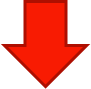 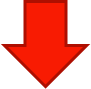 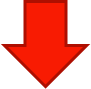 Yesterday, we played a version of 4-Corners to collaborate on the meaning of the criteria for which someone could categorize works of literature into the horror genre. 
Today, utilize the questions and answers on the Post-It notes to create your own definition of each category: Subjects, Organization, Setting, How Much We Believe, Source of Horror, and Themes. Create a chart titled “What is the Horror Genre?” and fill in your definitions for each category.
Tomorrow, we will analyze one of our stories from collection 2 and determine how it came to be labeled a “horror story” based on the categories we define today.
Defining the categories- Day 2
If you finish the chart early, work on your Independent Reading Requirement for Quarter 2.
Review what we mean when we talk about the criteria (what makes-up) the horror genre.
Watch the story of “Tillie” by Jackie Torrence
Complete the WITHG? Chart for “Tillie” (Small groups)
Share ideas
“What is the Horror Genre?” Day 3
U:\2017-2018\Collection Two\WITHG Practice.pdf
WITHG? Practice
"What is the Horror Genre?" Graphic Design Project
Students will design a graphic highlighting a specific criteria from our studies for which a literary story fits into the horror genre. 
For example, students may highlight the literary work’s:
1. Subjects
2. Source of Horror
3. Themes
4. Setting
5. How/Why We Believe the Plot
6. How it’s Organized to create suspense
Investigate the hundreds of templates on Canva.com to get your project started! No other creative guidelines will be given. 
Collaborate, Communicate, Be Creative, and Think Critically!
Key Mission
You have 4 minutes to choose four group members that will collaborate to complete a graphic design project. 
You may not work alone.
If you do not wish to participate, there is an alternate assignment. 
Once your groups are created, go to Padlet.com/ Knowltonm/WITHG
The password is: Poe
Establish Teams
At Padlet.com/knowltonm/WITHG
Password: Poe
Create a group name for your team.
Comment your group nickname and members’ first names ONLY to the padlet for your class period.
Once you have submitted your group information to the padlet, go with your group to see the old fakir where your team’s destiny awaits. The fakir will assign you a story from Collection 2.
Establish Teams
Make sure your group has completed the “What is the Horror Genre?” chart for the story that you were assigned.
You will attach the chart to your Canva for a grade.
Do NOT move on to Canva.com unless you have finished filling in the chart for your group’s story.
When you finish the chart, follow the instructions in this packet to set-up an anonymous Canva account for your group.
Day 4: Finish Chart, Start Canva
In your groups, create a chart to analyze your story based on the categories of the horror genre that we have recently defined.
Be sure each group member creates a copy of the chart.
Research your story
Go to canva.com
Step 1: Getting Started with a new account
You should see: "New to Canva? Sign-Up! What do you need most Canva for?
Click the green icon at the bottom to respond, Personal.
Step 2: Creating an anonymous group account
Click the green button that says, "Sign Up With Email"
Step 3: Sign your group up!
Please wait patiently to receive your group's SIGN-IN INFORMATION TICKET.
Once received, carefully enter your group's anonymous account information and proceed.
Step 4: Group username and password info
Select a career theme that interests your group to receive inspiration from a variety of real-life jobs that incorporate effective graphic design into their work.
Step 5: "What do you do?"
Select, "Not sure? Play with Canva"
Step 6: "I want to create a. . ."
Watch the "23 Second Guide to Beautiful Design in Canva" and complete the "Beginner's Challenge" within your group.
Step 7: Tutorial and Beginner's Challenge
Everyone has strengths & weaknesses as workers. What are your strong points for a job in television or broadcasting?
Warm-Up 12/6
Punctuation #2
RULES: Punctuate using the following rules:
(1) periods (.) with sentences called declarative statements
or commands called imperative statements
(2) question marks (?) with questions called interrogative statements
(3) exclamation points (!) with strong feeling or emotions
called exclamatory statements
(4) commas (,) to separate
a. three or more items in a series
EX: I like apples, oranges, and bananas.
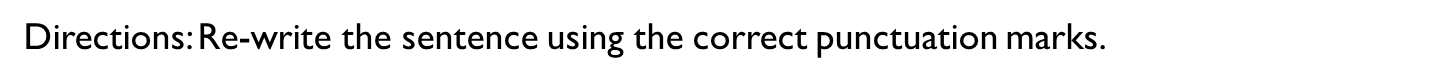 7. Go to your room
8. Who wants a cold drink salty snack or sweet treat
9. The teacher continued working with her students
Students will design a graphic highlighting a specific criteria from our studies for which a literary story fits into the horror genre. 
For example, students may highlight the literary work’s:
1. Subjects
2. Source of Horror
3. Themes
4. Setting
5. How/Why We Believe the Plot
6. How it’s Organized to create suspense
Investigate the hundreds of templates on Canva.com to get your project started! No other creative guidelines will be given. 
Collaborate, Communicate, Be Creative, and Think Critically!
Key Mission
Go to canva.com
Type in the log-in information on your “Sign-in Information Ticket” provided by your instructor and submit to sign-in.
Step 1: Getting Started with a ready-made account
(1) Pull up an additional browser tab and type in: 
Padlet.com/knowltonm/withg
(2) View the “Canva Tutorial” with your group.
(3) Be sure to check out the “Ultimate Guide to Canva!”
(4) Start designing
Step 2: Tutorials
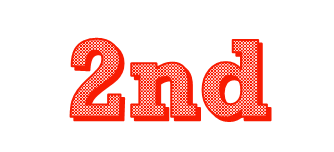 Group Sign-In Information Ticket
Full Name: Alpha
Email: TeamApple@mailinator.com
Confirm Email: Teamapple@MAILINATOR.COM
Password: alpha1!
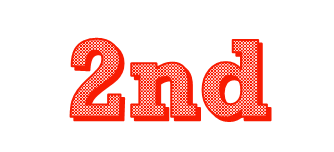 Group Sign-In Information Ticket
Full Name: Alpha
Email: Guccisupreme@mailinator.com
Confirm Email:guccisupreme@MAILINATOR.COM
Password: alpha1!
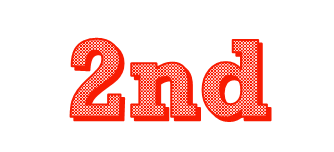 Group Sign-In Information Ticket
Full Name: Alpha
Email: Thefabulousfour@mailinator.com
Confirm Email: Thefabulousfour@MAILINATOR.COM
Password: alpha1!
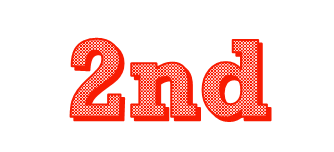 Group Sign-In Information Ticket
Full Name: Alpha
Email: Imcheezed@mailinator.com
Confirm Email: imcheezed@MAILINATOR.COM
Password: alpha1!
Group Sign-In Information Ticket
Full Name: Alpha
Email: SUgarhoneyicedtea@mailinator.com
Confirm Email: SUgarhoneyicedtea@MAILINATOR.COM
Password: alpha1!
3rd
Group Sign-In Information Ticket
Full Name: Alpha
Email: Hurricanetortilla@mailinator.com
Confirm Email: Hurricanetortilla@MAILINATOR.COM
Password: alpha1!
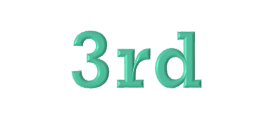 Group Sign-In Information Ticket
Full Name: Alpha
Email: xpsreader@mailinator.com
Confirm Email: xpsreader@MAILINATOR.COM
Password: alpha1!
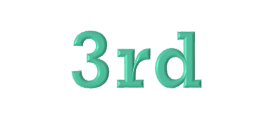 Group Sign-In Information Ticket
Full Name: Alpha
Email: LionKings@mailinator.com
Confirm Email: Lionkings@MAILINATOR.COM
Password: alpha1!
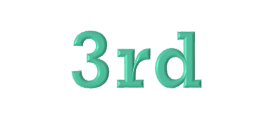 Group Sign-In Information Ticket
Full Name: Alpha
Email: Nonprofit@mailinator.com
Confirm Email: nonprofit@MAILINATOR.COM
Password: alpha1!
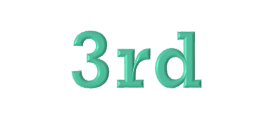 Group Sign-In Information Ticket
Full Name: Alpha
Email: dietcoke@mailinator.com
Confirm Email: dietcoke@MAILINATOR.COM
Password: alpha1!
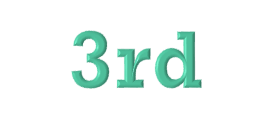 4th
Group Sign-In Information Ticket
Full Name: Alpha
Email: koolaid@mailinator.com
Confirm Email: koolaid@MAILINATOR.COM
Password: alpha1!
4th
Group Sign-In Information Ticket
Full Name: Alpha
Email: chilicheesefritos@mailinator.com
Confirm Email: chilicheesefritos@MAILINATOR.COM
Password: alpha1!
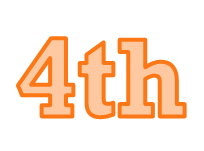 Group Sign-In Information Ticket
Full Name: Alpha
Email: Thehotdogs@mailinator.com
Confirm Email: Thehotdogs@MAILINATOR.COM
Password: alpha1!
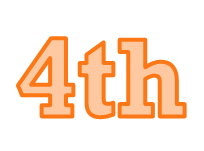 Group Sign-In Information Ticket
Full Name: Alpha
Email: 1timeatbandcamp@mailinator.com
Confirm Email: 1timeatbandcamp@MAILINATOR.COM
Password: alpha1!
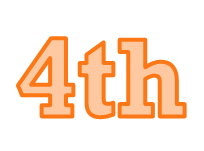 Group Sign-In Information Ticket
Full Name: Alpha
Email: fergalicious@mailinator.com
Confirm Email: fergalicious@MAILINATOR.COM
Password: alpha1!
5
Group Sign-In Information Ticket
Full Name: Alpha
Email: Acknolagers@mailinator.com
Confirm Email: Acknolagers@MAILINATOR.COM
Password: alpha1!
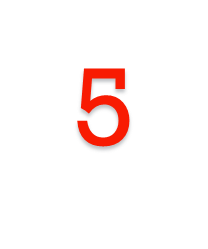 Group Sign-In Information Ticket
Full Name: Alpha
Email: Cookiemonsters@mailinator.com
Confirm Email: cookiemonsters@MAILINATOR.COM
Password: alpha1!
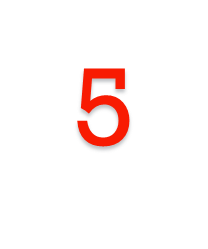 Group Sign-In Information Ticket
Full Name: Alpha
Email: GetFresh@mailinator.com
Confirm Email: GetFresh@MAILINATOR.COM
Password: alpha1!
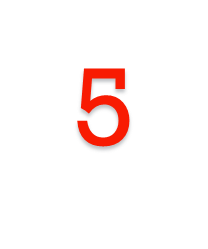 Group Sign-In Information Ticket
Full Name: Alpha
Email: NachoCheesedoritos@mailinator.com
Confirm Email:  NachoCheesedoritos@mailinator.com
Password: alpha1!
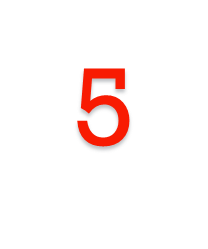 Group Sign-In Information Ticket
Full Name: Alpha
Email: The3Vampires@mailinator.com
Confirm Email:  The3Vampires@mailinator.com
Password: alpha1!
6
Group Sign-In Information Ticket
Full Name: Alpha
Email: Poegang@mailinator.com
Confirm Email: poegang@MAILINATOR.COM
Password: alpha1!
6
Group Sign-In Information Ticket
Full Name: Alpha
Email: supremesteve@mailinator.com
Confirm Email:  supremesteve@mailinator.com
Password: alpha1!
6
Group Sign-In Information Ticket
Full Name: Alpha
Email: RedSteelbangers@mailinator.com
Confirm Email:  RedSteelbangers@mailinator.com
Password: alpha1!
6
Group Sign-In Information Ticket
Full Name: Alpha
Email: themagnificent3@mailinator.com
Confirm Email: themagnificent3@mailinator.com
Password: alpha1!
6
Group Sign-In Information Ticket
Full Name: Alpha
Email: burntpasta@mailinator.com
Confirm Email:  burntpasta@mailinator.com
Password: alpha1!